Prepping Your Seed for Optimum Performance
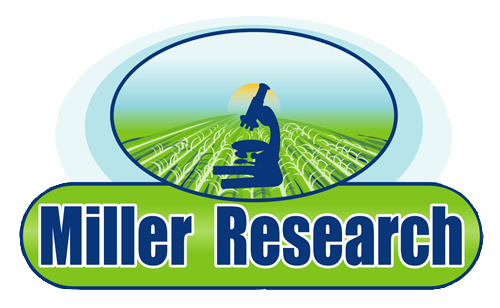 Dr. Jeff Miller
Trent Taysom, Cheryn Suarez
Scott Anderson, Dr. Terry Miller
Miller Research – Rupert, ID
Contract efficacy and GLP research
Established in 1975
Miller Research Outreach – www.MillerResearch.com
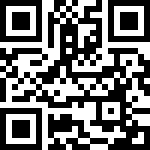 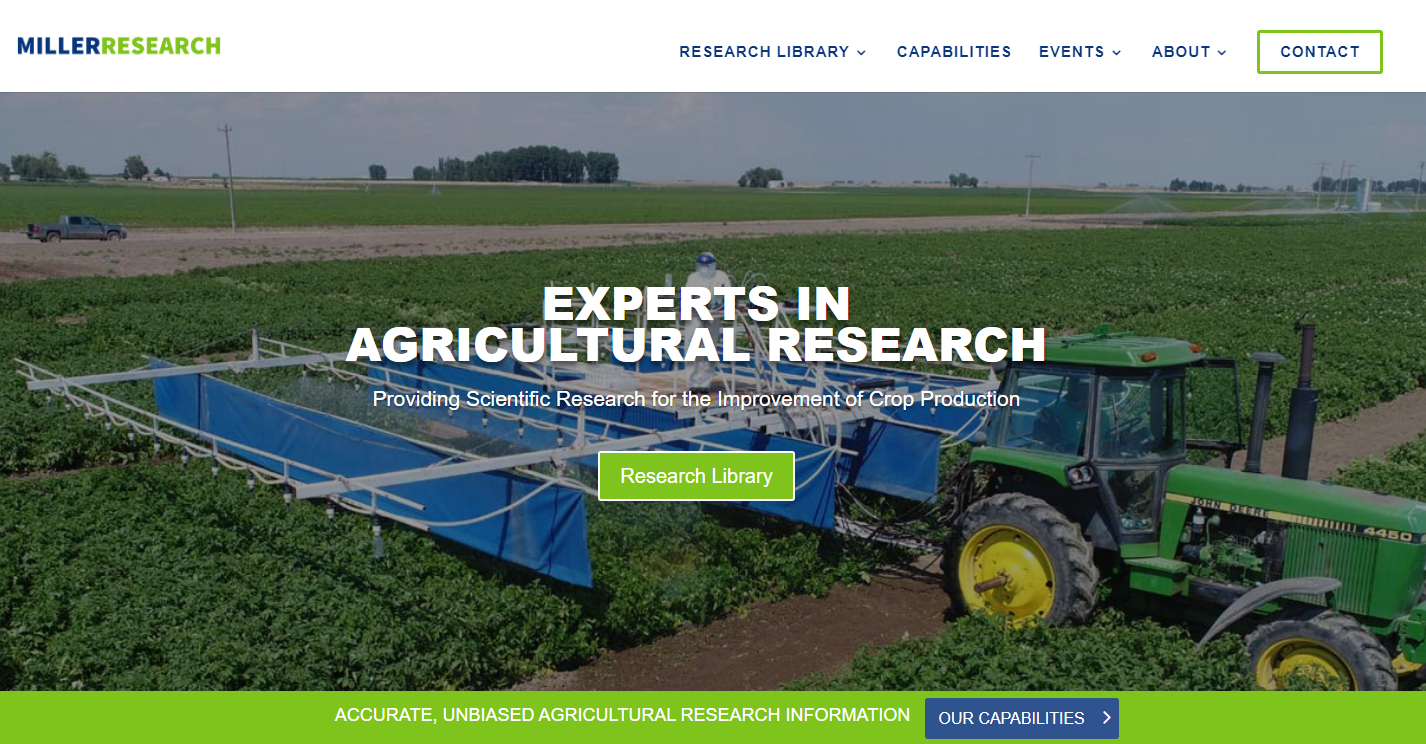 Miller Research Outreach – YouTube Channel
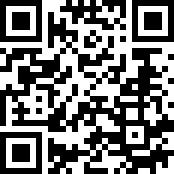 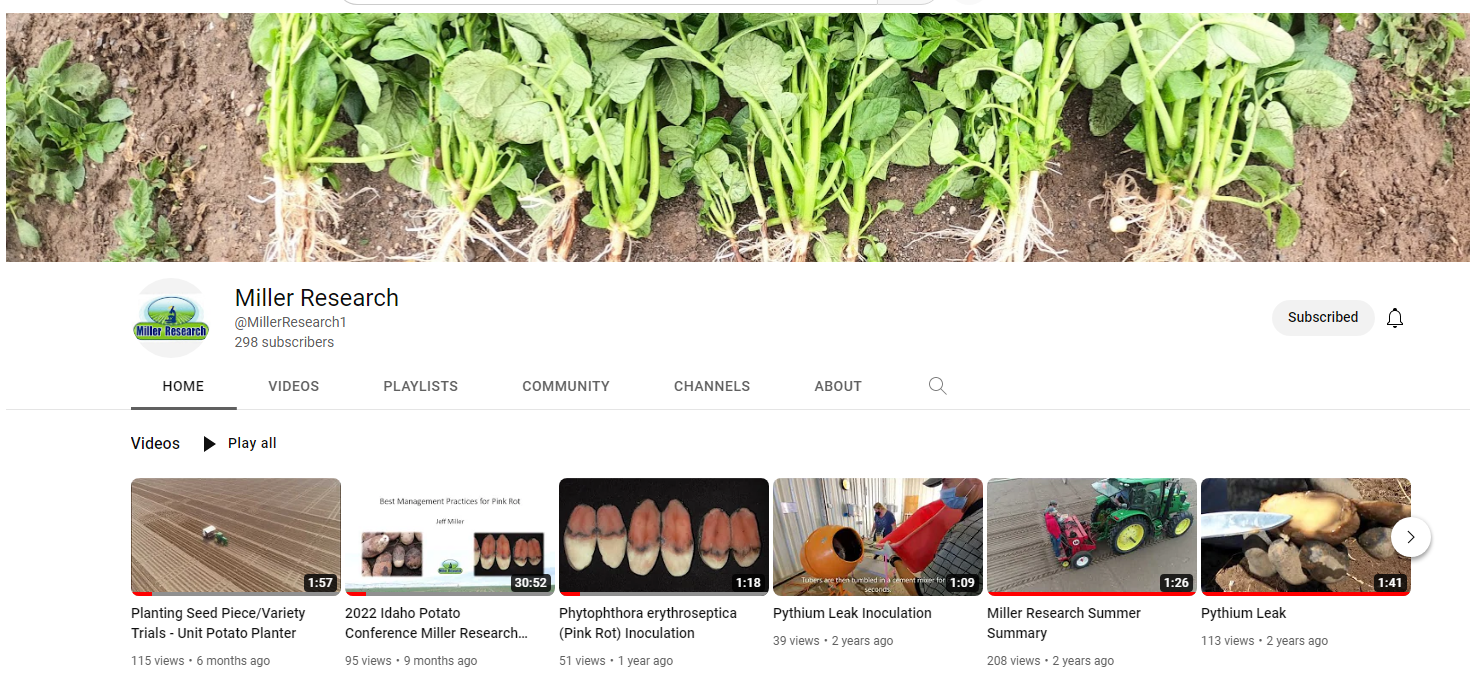 Additional Sources on Information
Facebook: Miller Research LLC
Twitter: @millerresearch
YouTube: @MillerResearch1
LinkedIn: Miller Research
Instagram: miller.research

Google Groups (Email): Idaho Potato Pest Resource
www.MillerResearch.com
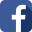 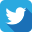 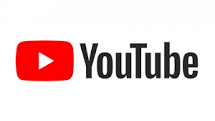 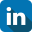 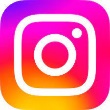 The Far Side
From The Far Side, Gary Larson
How do I get optimum performance from my seed?
Select high quality seed
Sanitize equipment and storages
Sharpen cutter blades
Use an effective seed piece treatment
Suberize seed properly
Proper soil temperature and moisture at planting
1. Select high quality seed
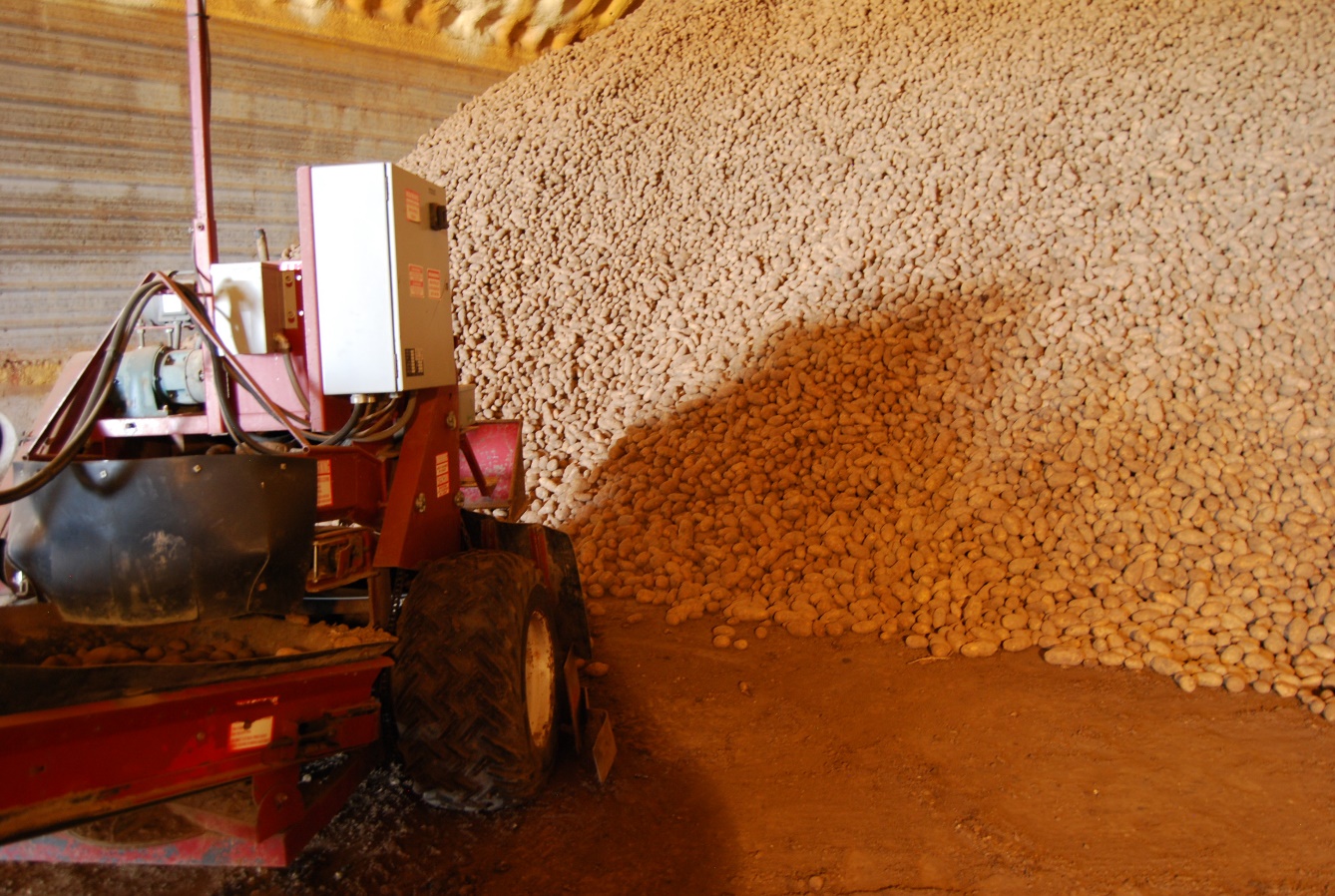 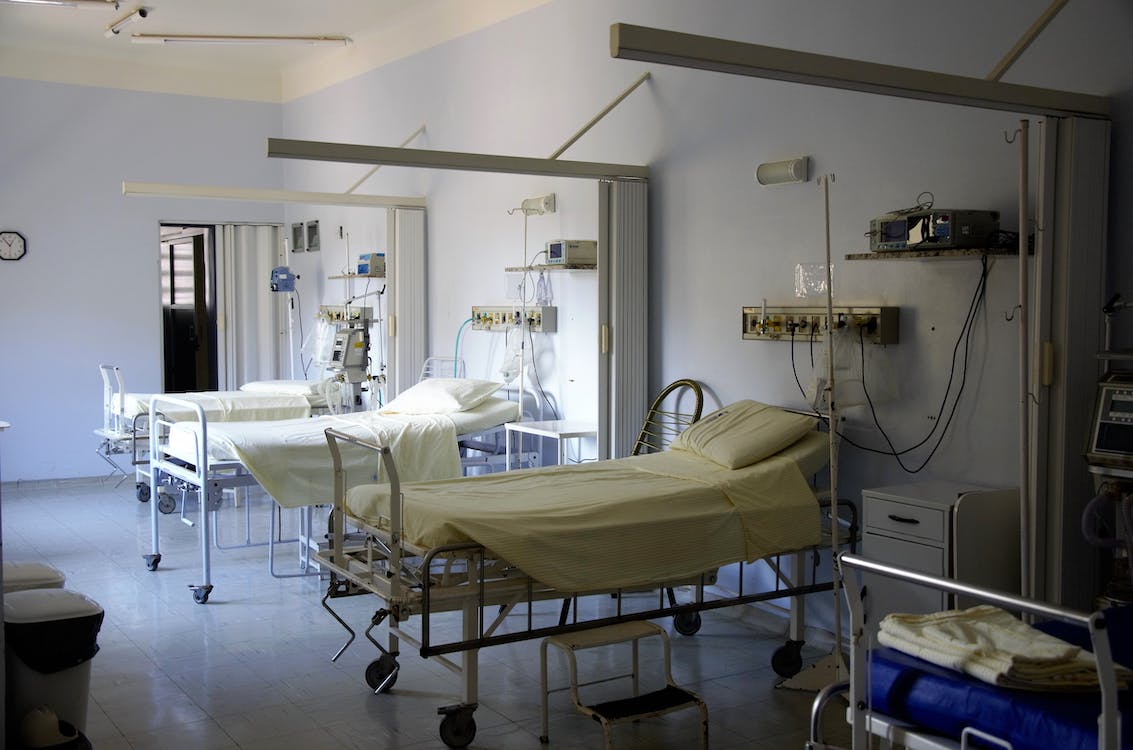 “A potato storage is not a hospital.” - Walt Sparks
What makes high quality seed?
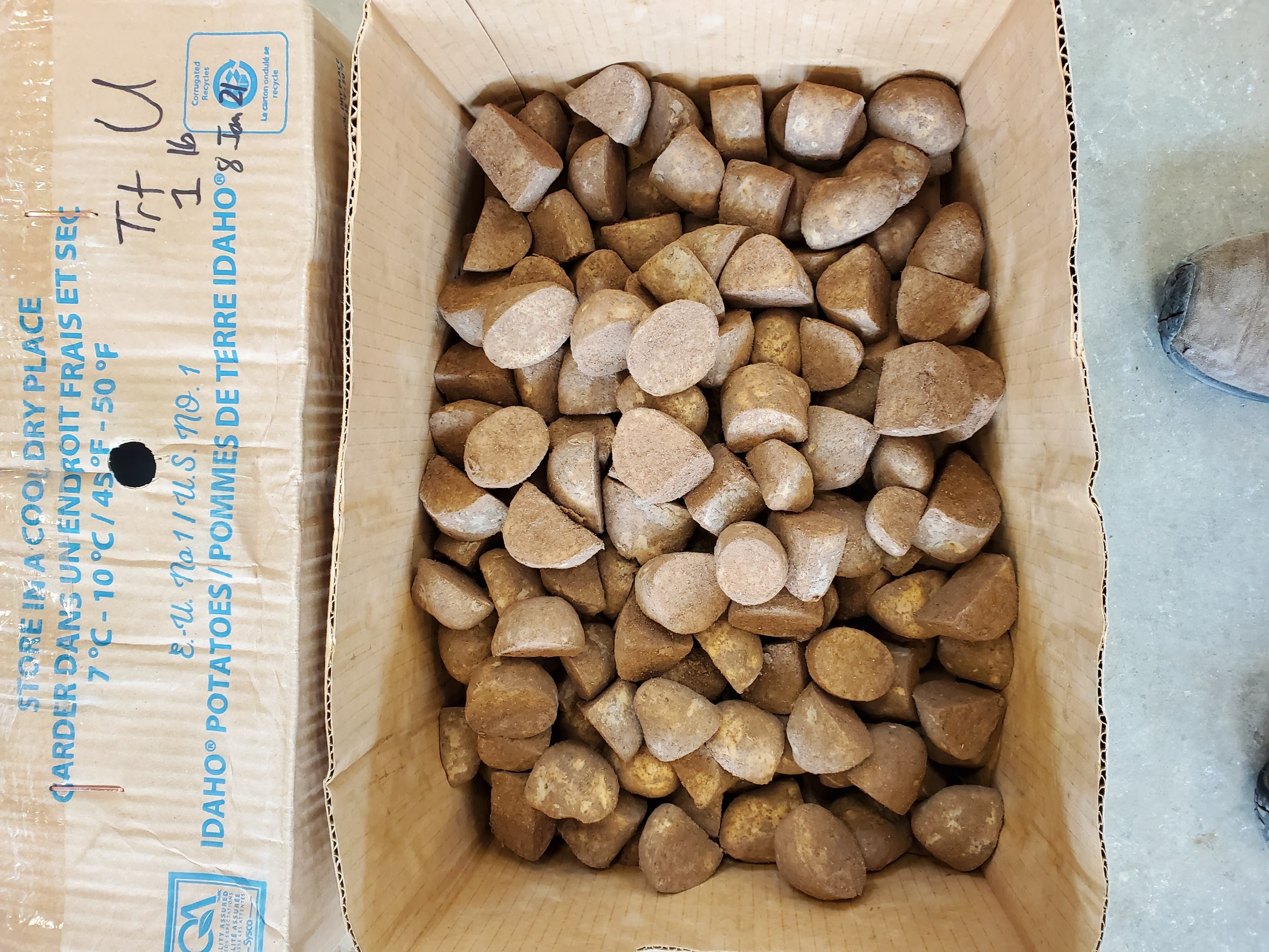 Not physiologically aged
Related to stress, not the calendar
Disease-free (if possible)
Proper storage 
34-38°F (2-4°C) 
High humidity
Physiological Age
Younger Seed
Older Seed
Slower emergence
Fewer stems (sprouts/eye)
Fewer tubers/plant
Longer canopy life
Larger-sized tubers
Later tuber initiation
Faster emergence (4-5 days)
Multiple stems (sprouts/eye)
Increased tubers/plant
Earlier tuber initiation
Smaller-sized tubers
Earlier senescence
Adapted from Iritani et al., 1972; in Potato Production Systems (2020), p. 149
Seed Size and Physiological Age on Emergence
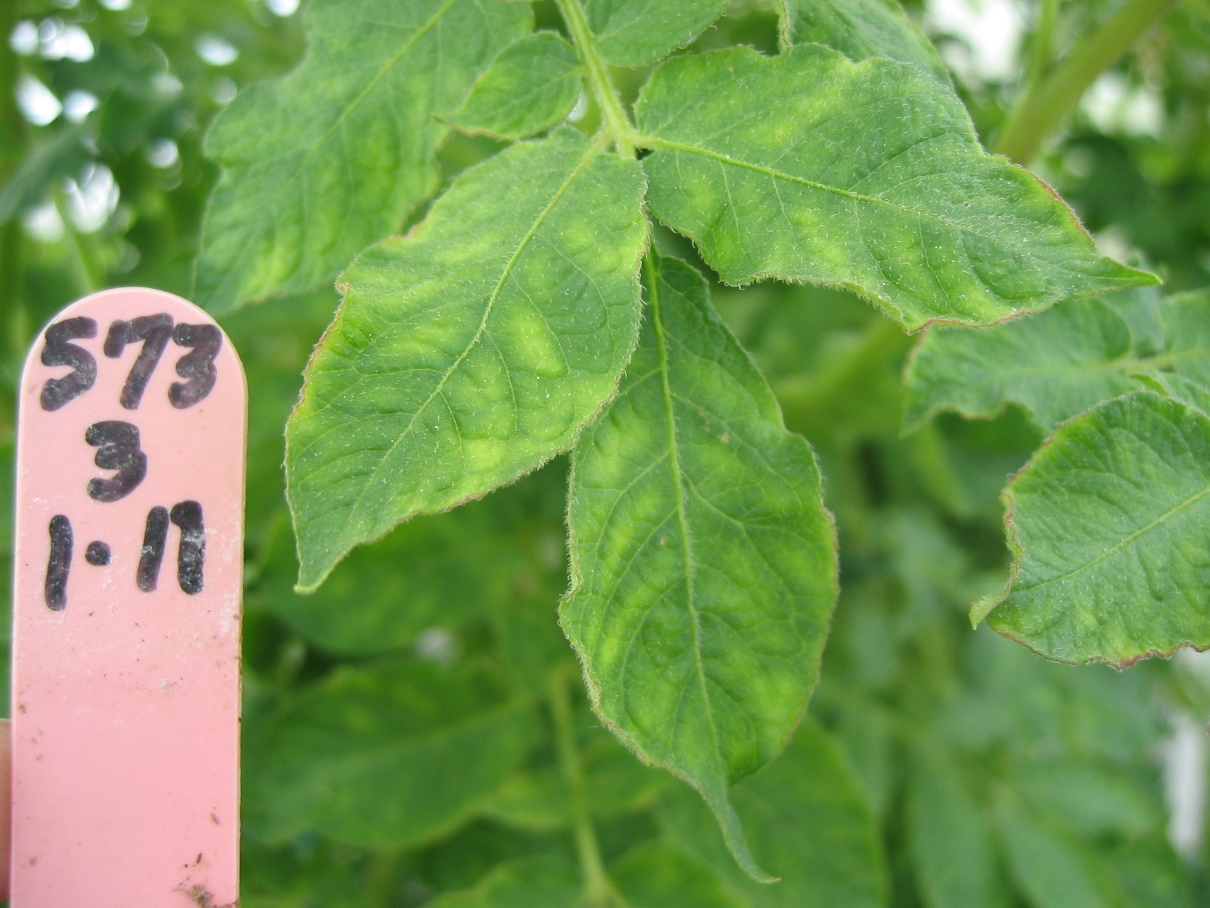 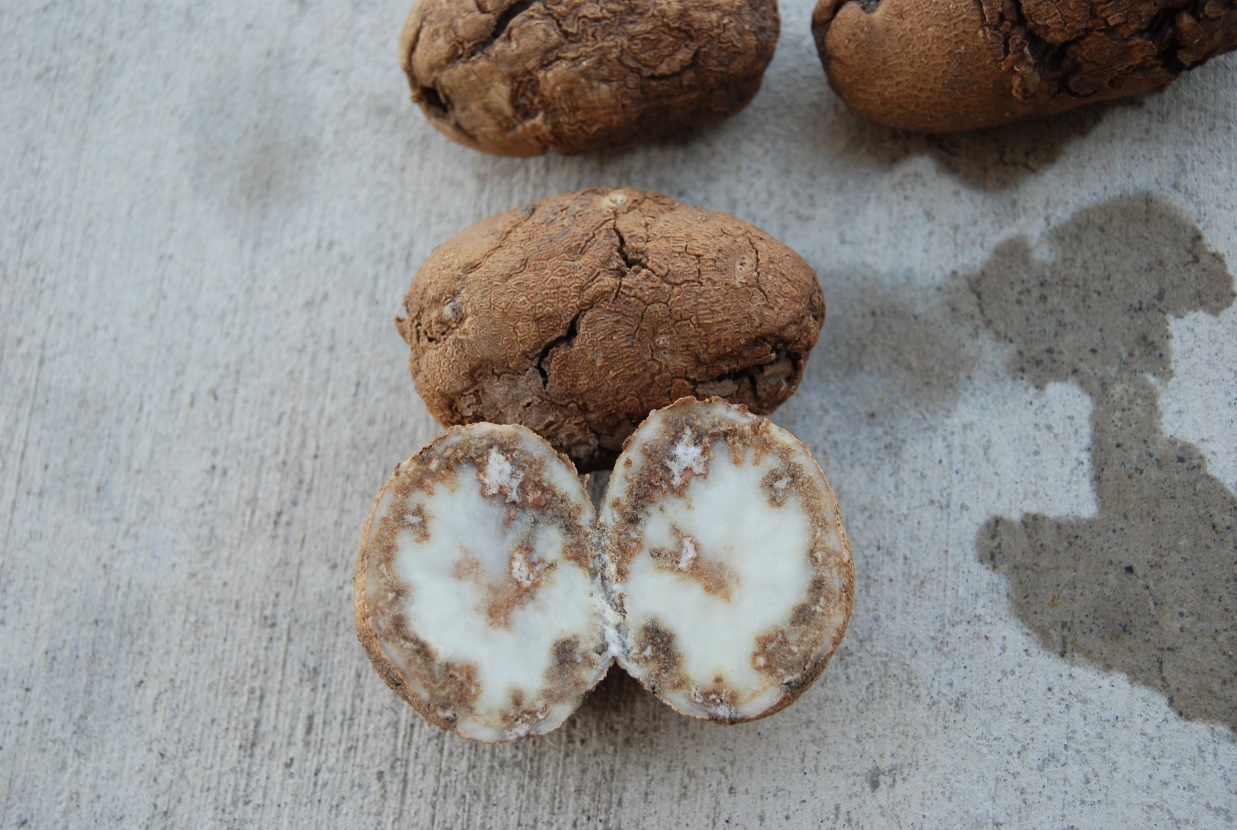 Disease-Free Seed
Bacterial ring rot
Mosaic viruses
Late blight
Fusarium dry rot
Rhizoctonia
Powdery scab
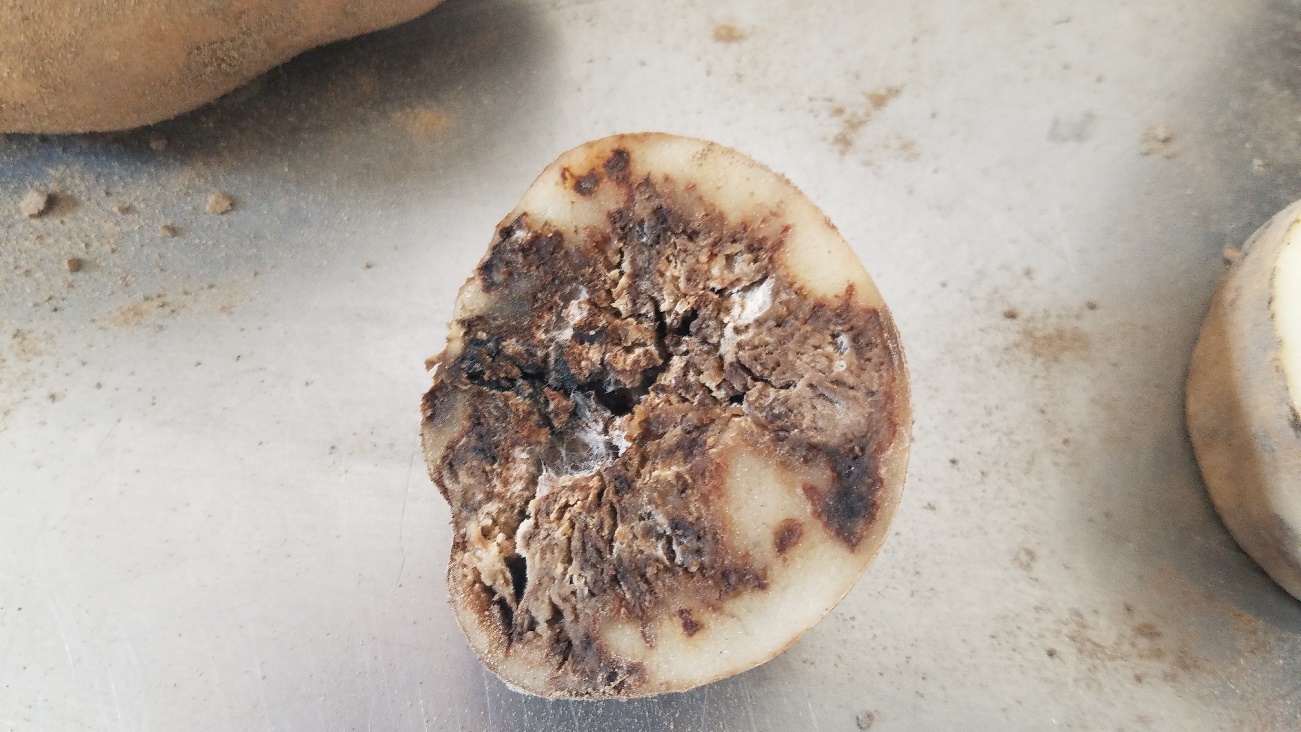 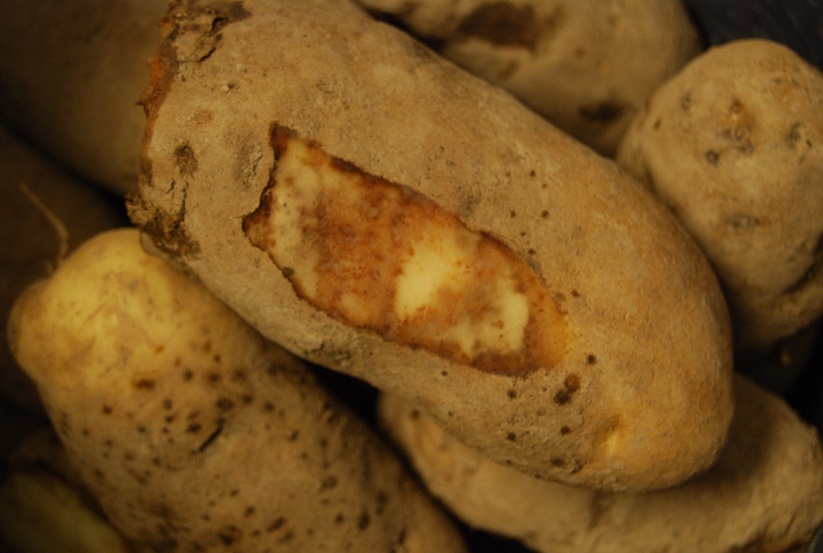 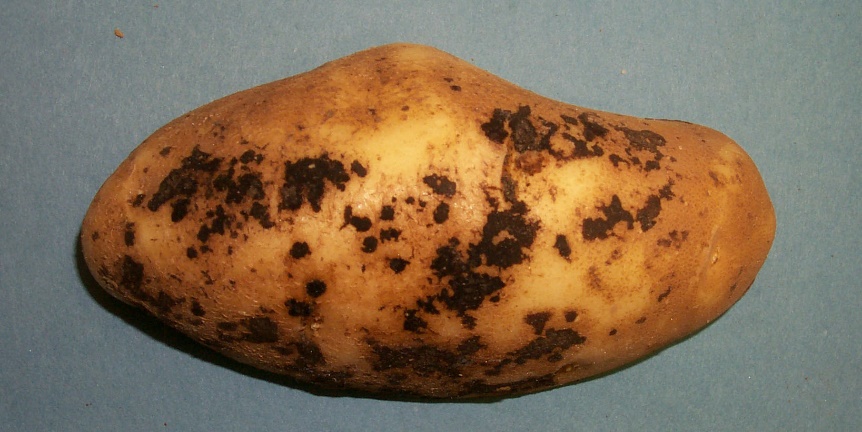 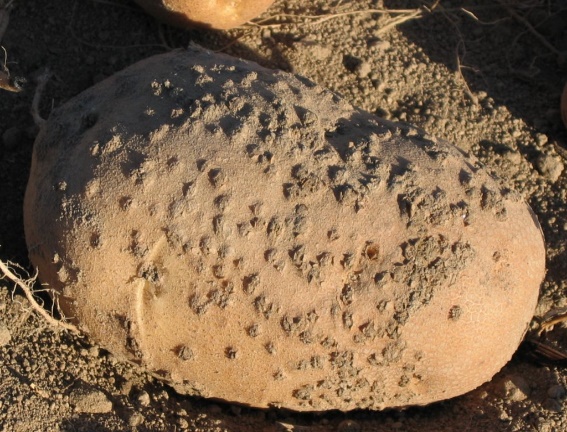 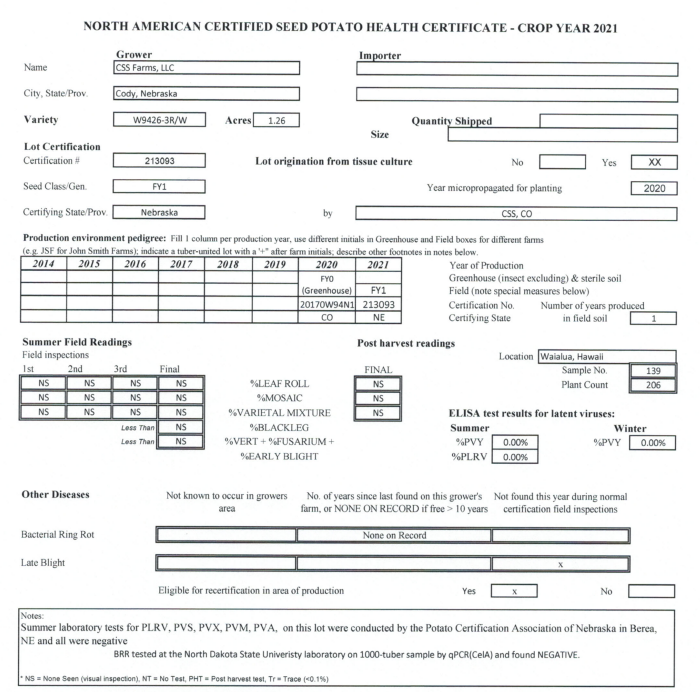 North American Plant Health Certificate
PLRV
Mosaic
Blackleg
Verticillium + Fusarium
Early blight
Bacterial ring rot
Late blight
2. Sanitize equipment and storages
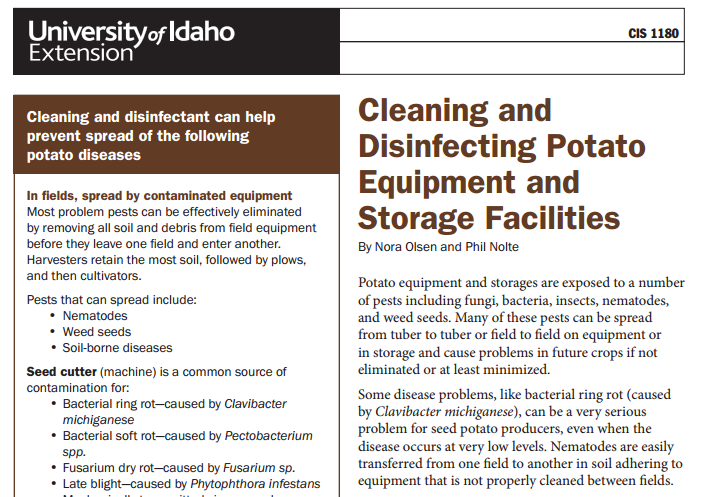 Storage facilities
Truck beds
Seed cutters
Potato handling equipment

U of I CIS 1180
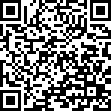 Cleaning/Disinfecting Storage
Remove plant debris/foreign material
Dirt floors: remove 1-2 inches and replace with non-potato soil
Wash entire facility – soap and hot water, then rinse
Apply disinfectant – wet for 10-15 minutes
Na, Ca, or NH4 hypochlorite
Chlorine dioxide
Quaternary ammonium compounds
Hydrogen peroxide/peroxyacetic acid mixtures
Seed Cutter Contamination
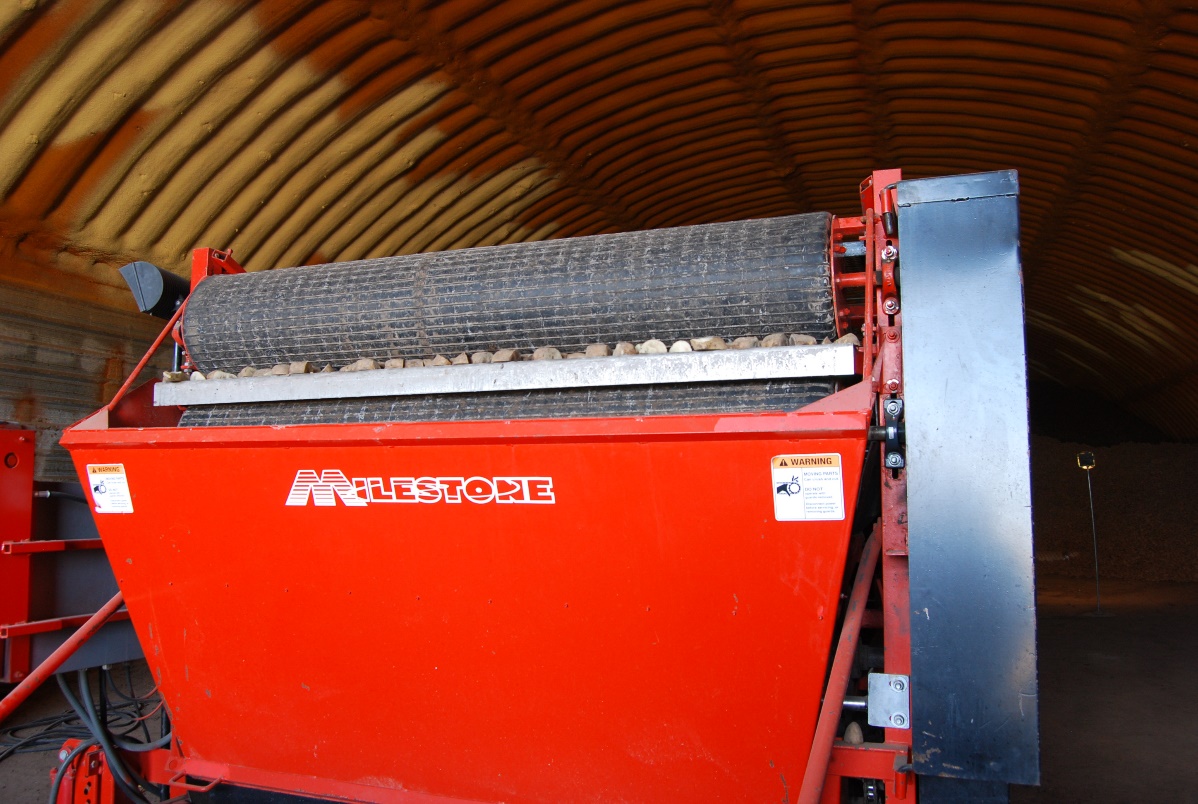 Bacterial ring rot
Bacterial soft rot
Fusarium dry rot
Late blight
Mechanically transmitted viruses
E.g. PVX

(Pick vs cup planters)
3. Sharpen seed cutter blades
Cleaner cut = less damage
Faster wound healing
4. Use an effective seed piece treatment
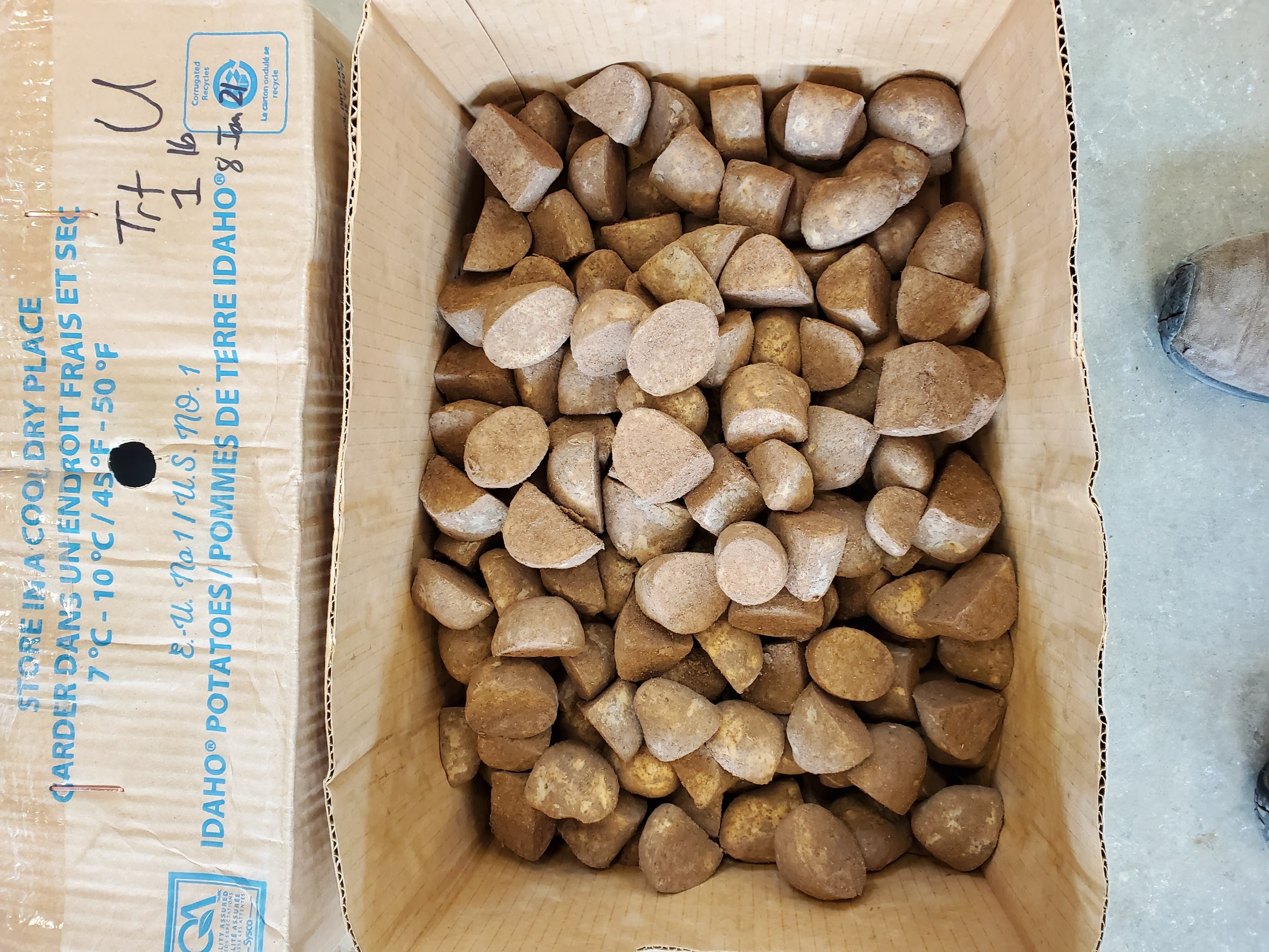 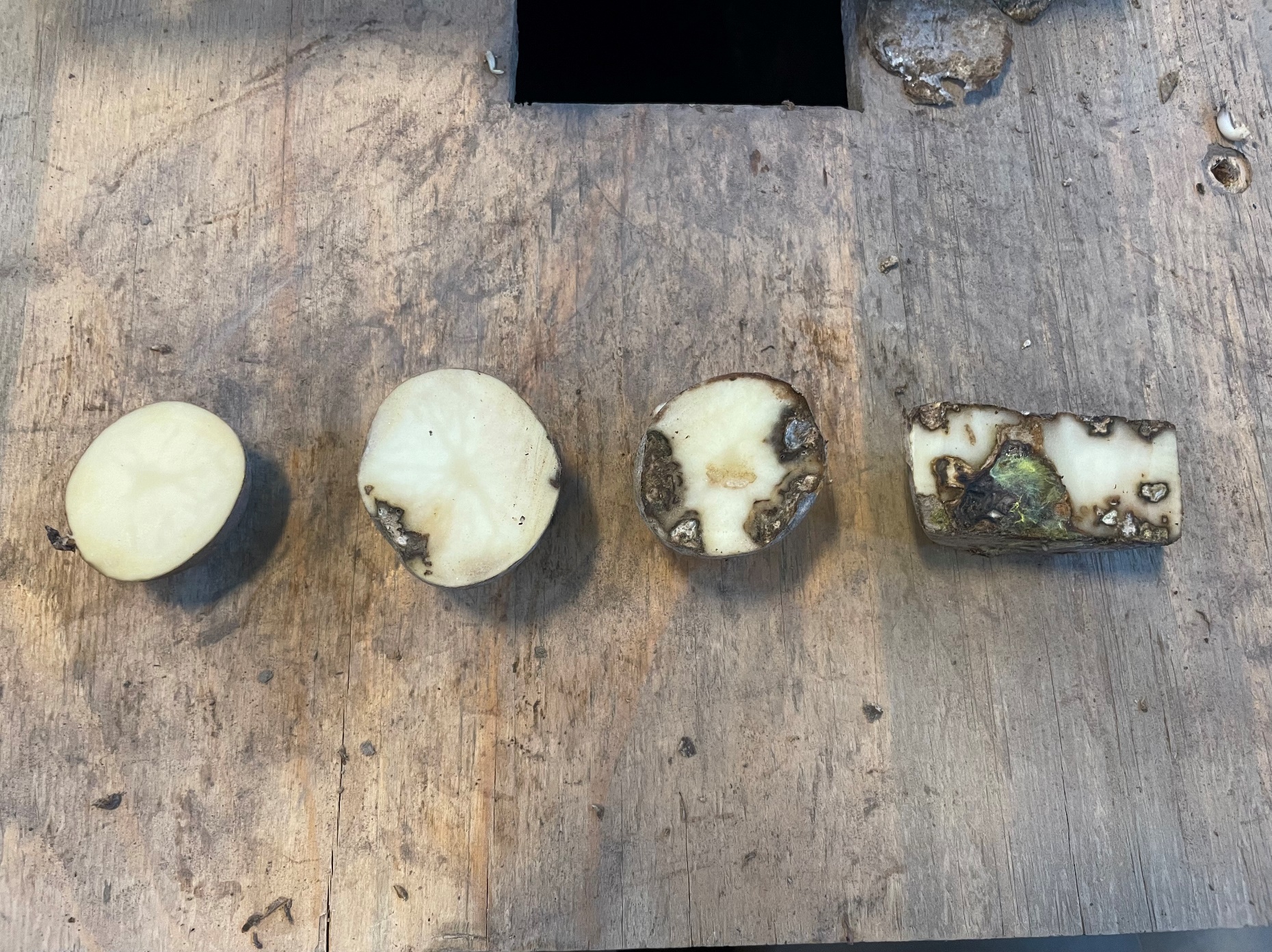 Managing Fungicide Resistance
FRAC = Fungicide Resistance Action Committee
Scientific effort aimed at prolonging fungicide efficacy
www.frac.info/home
Fungicides classified by mode of action (MoA)
Different products may have similar MoA
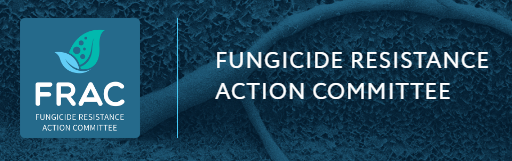 Selected Seed Treatment Options
Weak on Dry Rot
Resistance Concerns
Selected Seed Treatment Options
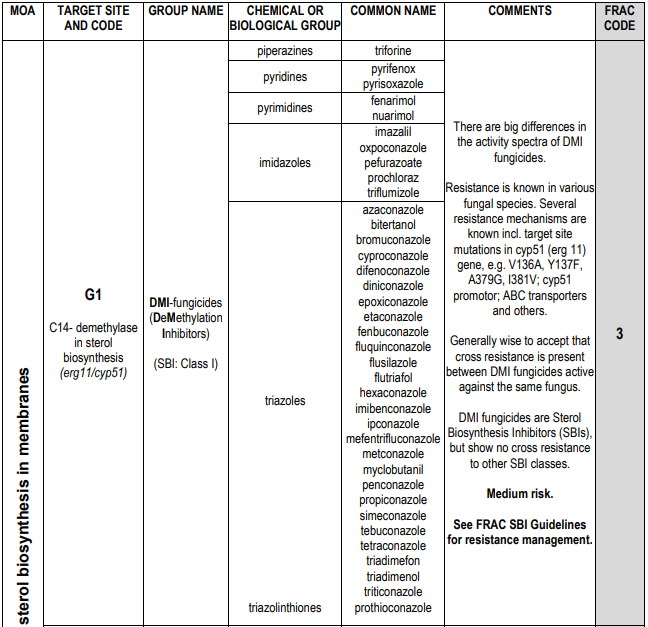 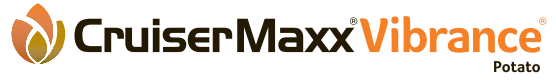 3
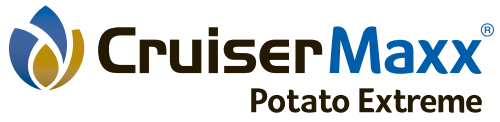 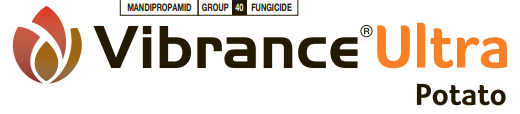 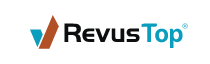 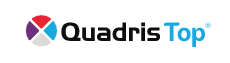 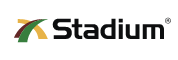 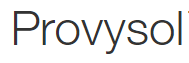 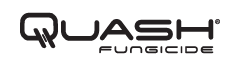 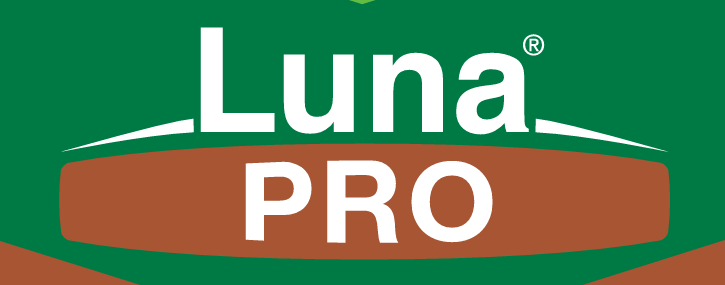 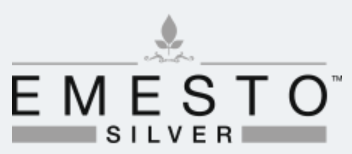 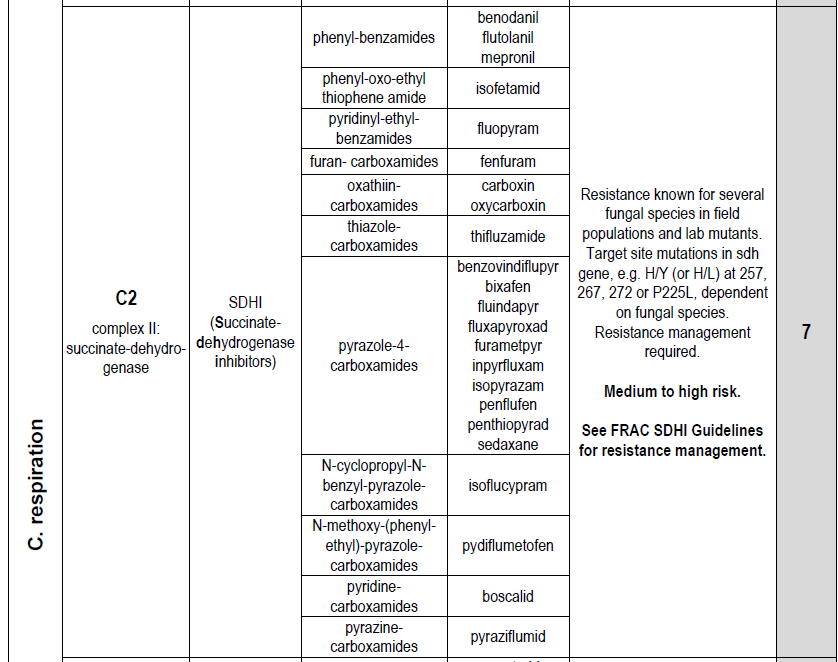 7
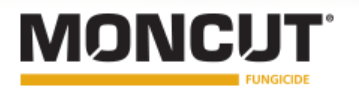 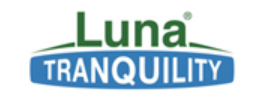 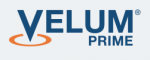 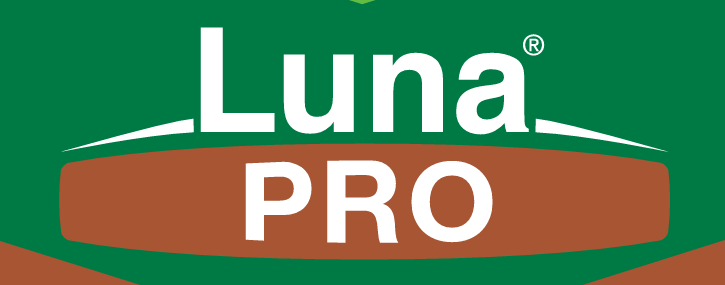 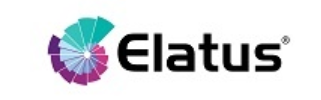 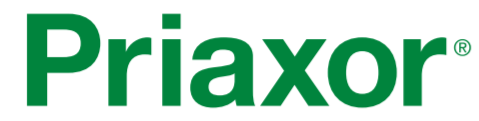 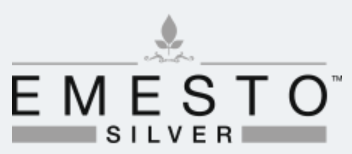 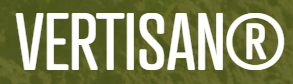 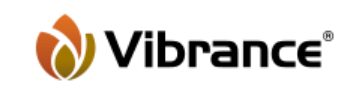 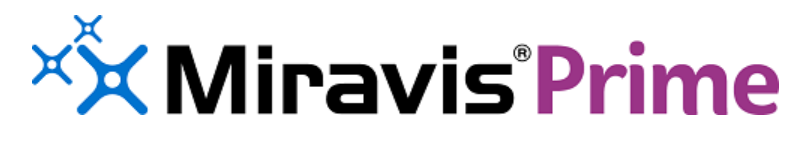 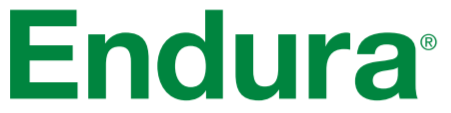 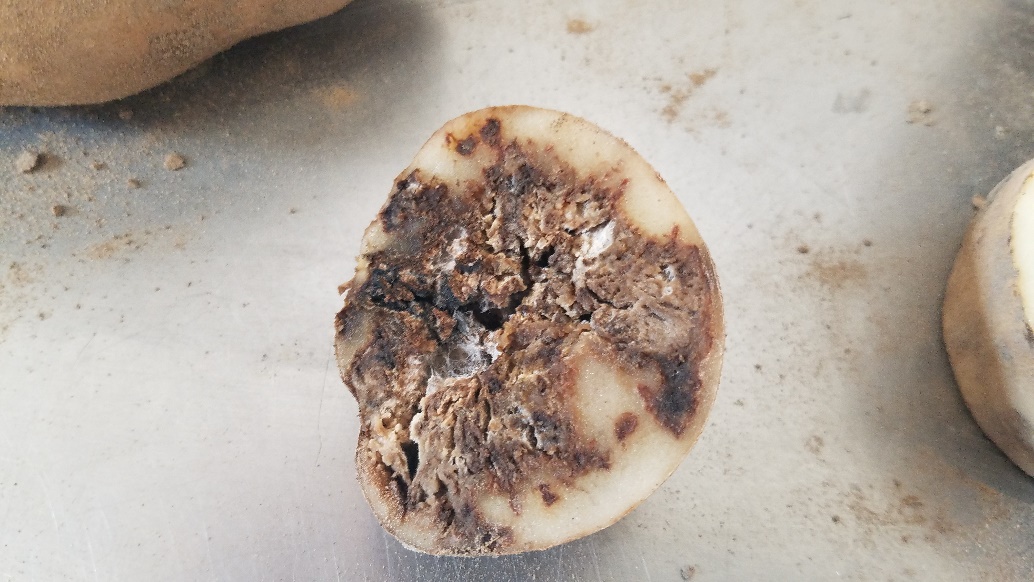 Fusarium Dry Rot Incidence - 2021Clearwater Russet
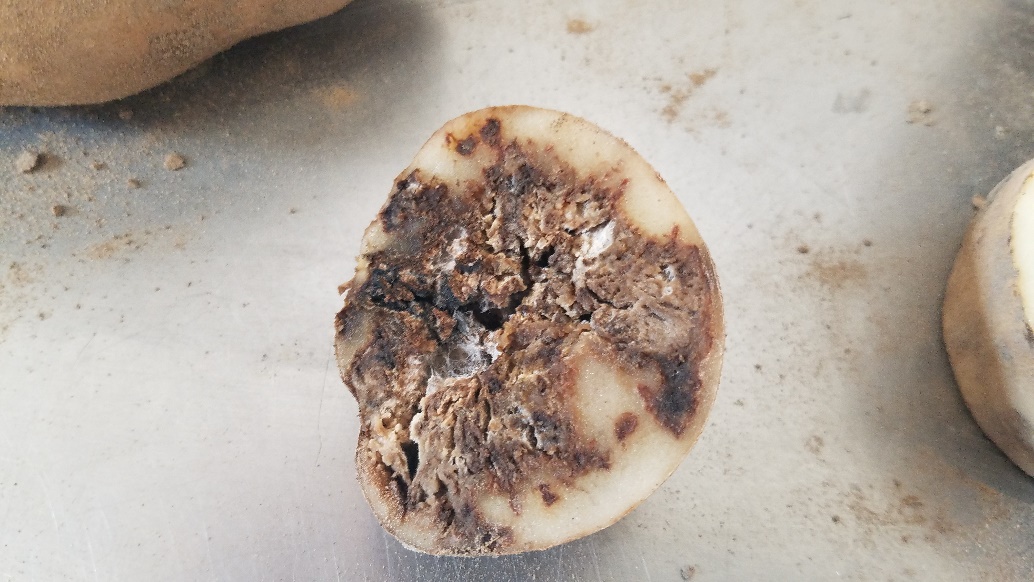 Fusarium Dry Rot Incidence - 2022Clearwater Russet
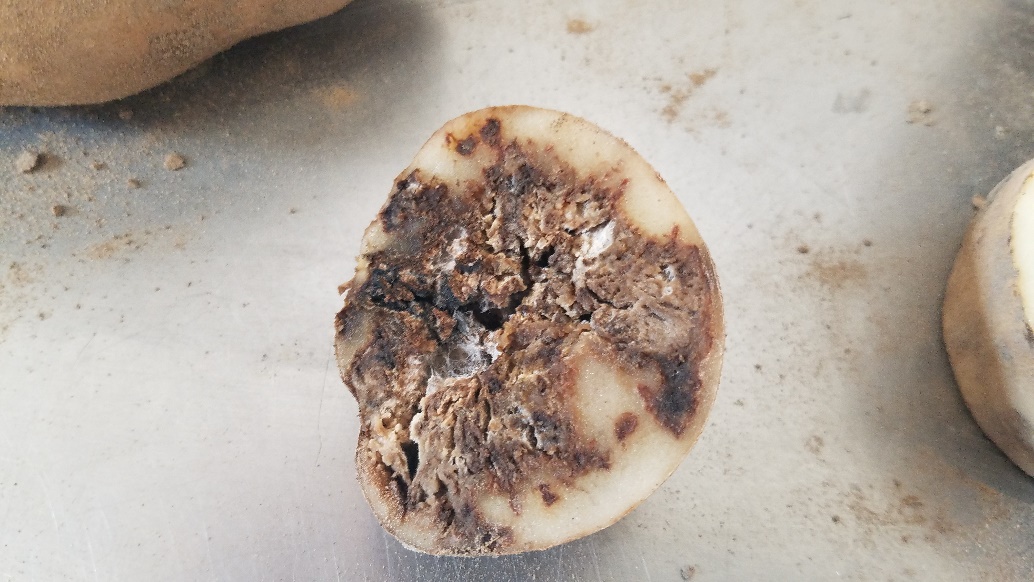 Fusarium Dry Rot Incidence (%)Clearwater Russet
CMV = CruiserMaxx Vibrance, 0.5 fl oz/cwt
5. Suberize properly
Suberization = formation of a protective layer of cells on cut seed surface
Takes 2-4 days to complete the first layer
50-55°F
Plenty of oxygen, high RH
Pile seed no more than 6 feet high
Plant within 3-4 days, or after 14 days
5-14 days after cutting, the seed is susceptible to damage
6. Proper soil temperature and moisture
Soil and seed temperature should be similar
50-55°F (10-13°C) ideal
75-85% available soil moisture
Good seed in wet soil can favor bacterial soft rot
From “Checklist of Potato Emergence Problems”, NDSU Extension
Potato Emergence Problems
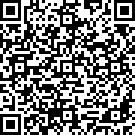 How do I get optimum performance from my seed?
Select high quality seed
Sanitize equipment and storages
Sharpen cutter blades
Use an effective seed piece treatment
Suberize seed properly
Proper soil temperature and moisture at planting